CIAT CIS101A
Peripheral Devices
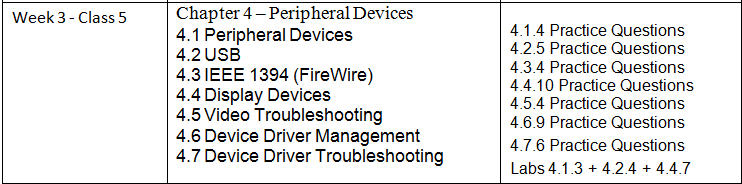 4.1 Peripheral Devices:
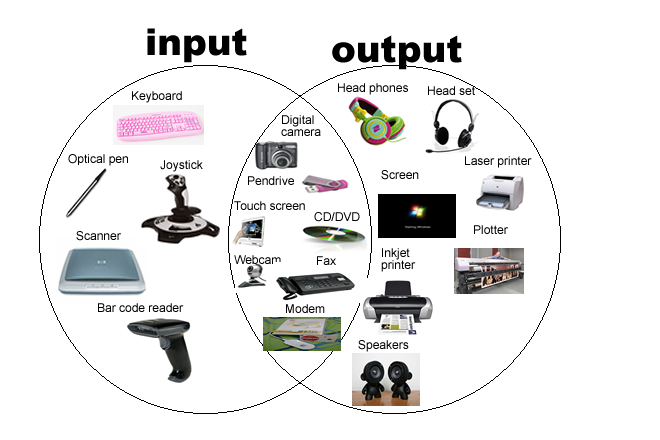 4.1 Peripheral Devices:
The following table describes some of the most common peripheral devices:
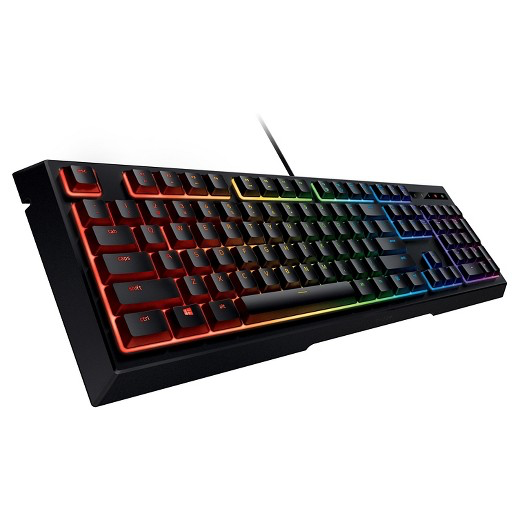 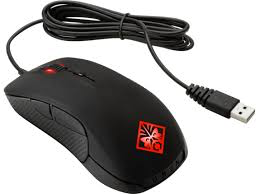 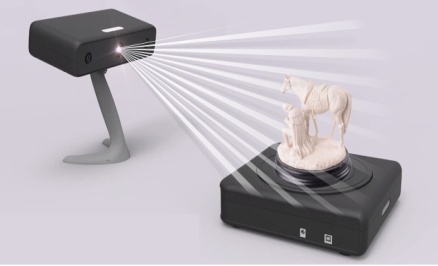 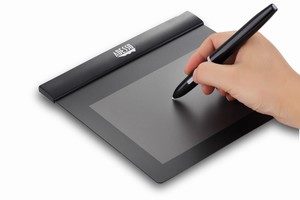 4.1 Peripheral Devices:
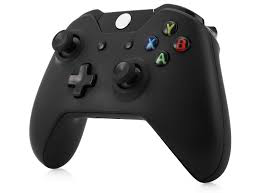 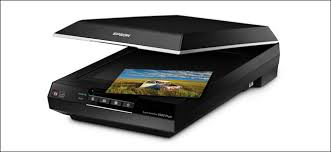 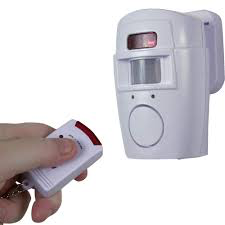 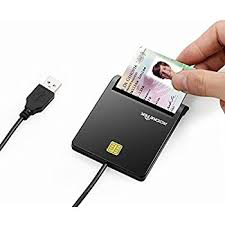 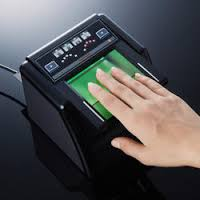 4.1 Peripheral Devices:
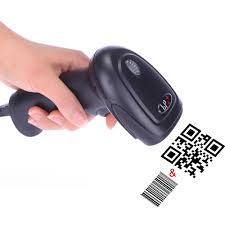 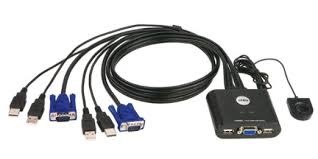 4.2.2 USB Facts:
4.2.2 USB Facts:
USB has several versions, all of which are backwards compatible.  The following table describes the specifications of each version:
Data transfer rates are limited by the slowest USB version being used.  For example, a USB 2.0 device connected to a USB 3.0 port will run at USB 2.0 speeds.
4.2.2 USB Facts:
USB uses several connector types for various peripheral devices. The following table describes the most common USB connector types:
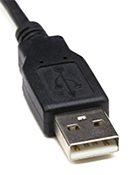 4.2.2 USB Facts:
USB uses several connector types for various peripheral devices. The following table describes the most common USB connector types:
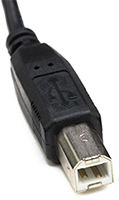 4.2.2 USB Facts:
USB uses several connector types for various peripheral devices. The following table describes the most common USB connector types:
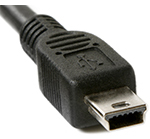 4.2.2 USB Facts:
USB uses several connector types for various peripheral devices. The following table describes the most common USB connector types:
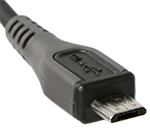 4.2.2 USB Facts:
USB 3.0 introduced several new connector types. The following table describes the connectors used by USB 3.0:
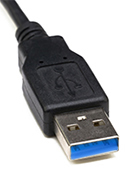 4.2.2 USB Facts:
USB 3.0 introduced several new connector types. The following table describes the connectors used by USB 3.0:
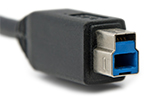 4.2.2 USB Facts:
USB 3.0 introduced several new connector types. The following table describes the connectors used by USB 3.0:
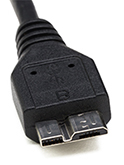 CIAT CIS101A
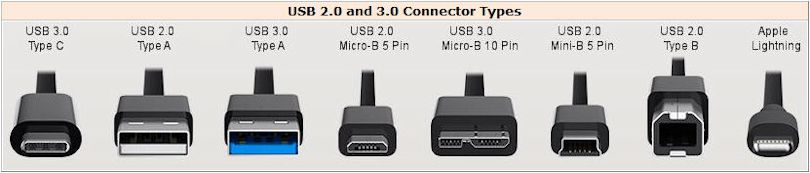 4.2.2 USB Facts:
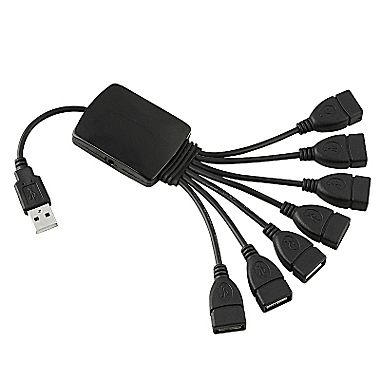 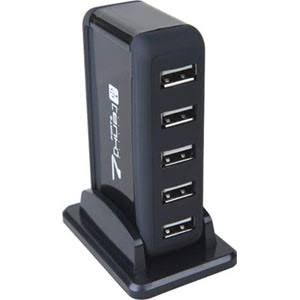 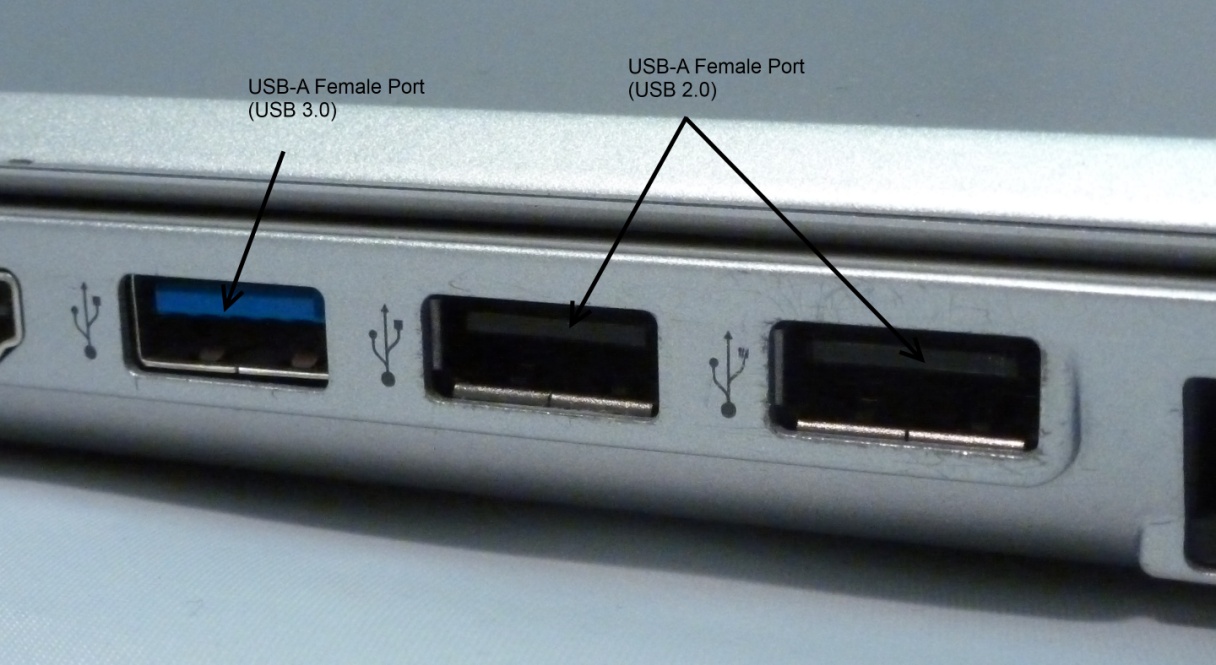 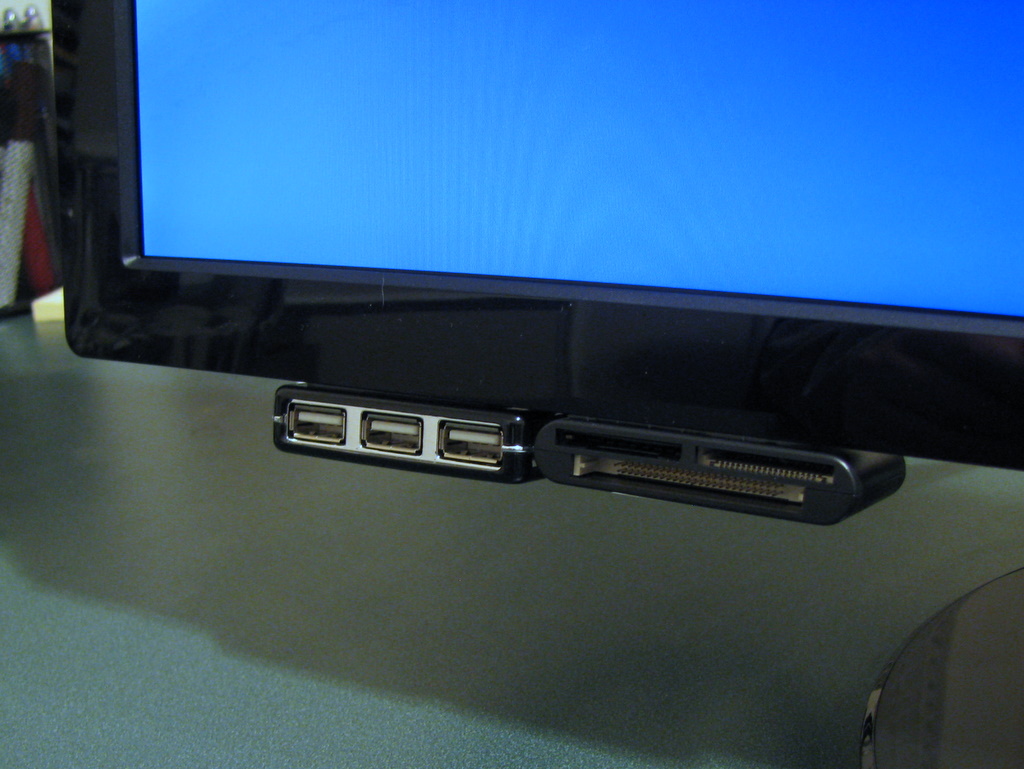 CIAT CIS101A
4.2.2 USB Facts:
USB devices can be classified according to how they receive power:

Type		Description
Self-powered	Devices that rely on their own power supply (i.e., they are plugged into an AC outlet) are self-			powered devices (sometimes called active devices). USB 2.0 devices that draw more than 500 mA 			of power are required to be self-powered; USB 3.0 devices that draw more than 900 mA of power 			are required to be self-powered.

Bus-powered	USB cables have wires to carry both power and data. Bus-powered (sometimes called passive) 			devices get their power via the USB cable. Bus-powered devices are classified as low-powered or 			high-powered devices, depending on the amount of power they draw from the USB bus.
			o Low powered devices use 100 mA or less
			o High-powered devices use between 100 and 500 mA (up to 900 mA for USB 3.0)
		Like USB devices, USB hubs can be bus-powered or self-powered. You cannot connect high-			powered devices to a bus-powered hub (you can only connect low-powered or self-powered 			devices to a bus-powered hub). Therefore, self-powered hubs that provide 500 mA per port are 			recommended to ensure an adequate power supply to all bus-powered devices that you may wish 		to connect to the hub.

		Note: To install a USB device, you typically install the software driver before attaching the device. 			            When you plug in the device, it will be automatically detected and configured.
CIAT CIS101A
4.3.2 IEEE 1394 (Firewire)
The IEEE 1394 standard is a set of specifications for a high-performance serial bus. Companies that develop IEEE 1394 devices and controllers refer to their technology using a specific trademark.

	o FireWire (Apple)
	o i.LINK (Sony)
	o Lynx (Texas Instruments)

Note: FireWire is the most commonly used name for IEEE 1394 and is typically used when referring to non-Apple           technology.  (Firewire operates at 400 or 800 Mbps, USB at 1.2Gbps is now faster than Firewire)

FireWire:
	o Uses a serial bus using twisted-pair wiring for data transport.
	o Supports up to 63 devices on one IEEE 1394 bus.
	o Capable of isochronous data transmissions, which provides a constant, uninterrupted bandwidth.
	o Supports plug and play and hot plugging (devices can be added and removed without rebooting).
	o Provides up to 60 W of power via a 12 V wire.
	o Supports peer-to-peer transfers (e.g., data can be transmitted between a digital video camera and a 	  	   recording device without going through a computer).
CIAT CIS101A
4.3.2 IEEE 1394 (Firewire)
The following table describes the details of common IEEE 1394 standards:
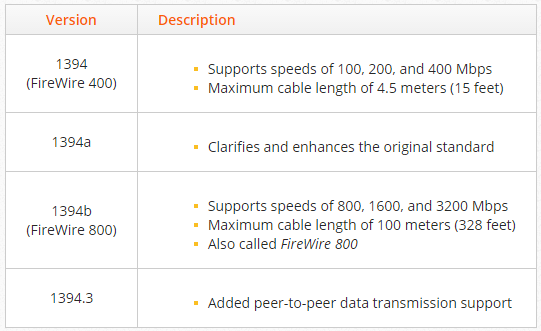 CIAT CIS101A
4.3.2 IEEE 1394 (Firewire)
You should know the following facts about IEEE 1394:

o An IEEE 1394 bus does not necessarily include a PC. 

	In other words, various types of devices can potentially act as the root host. 

	The devices on the bus decide the root host each time a device is added or removed from the bus.

o The maximum number of hops (other devices) between any two devices is 16.

o You cannot connect IEEE 1394 devices to form a loop.

o IEEE 1394 devices can be bus powered or self-powered.

o IEEE 1394 cables with four wires are not self-powered; IEEE 1394 cables with six or nine wires are self-powered.
4.3.2 IEEE 1394 (Firewire)
The following table describes the common IEEE 1394 connectors:
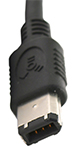 4.3.2 IEEE 1394 (Firewire)
The following table describes the common IEEE 1394 connectors:
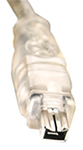 4.3.2 IEEE 1394 (Firewire)
The following table describes the common IEEE 1394 connectors:
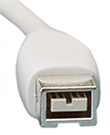 4.4 Display Devices:
Display devices use a variety of technologies to produce visual information. Because each technology has unique benefits and drawbacks, it is important to understand their differences. The following table describes the most common types of display devices and the technology they use:
4.4 Display Devices: (LCD)
LCDs use one of the following panel technologies:
CIAT CIS101A
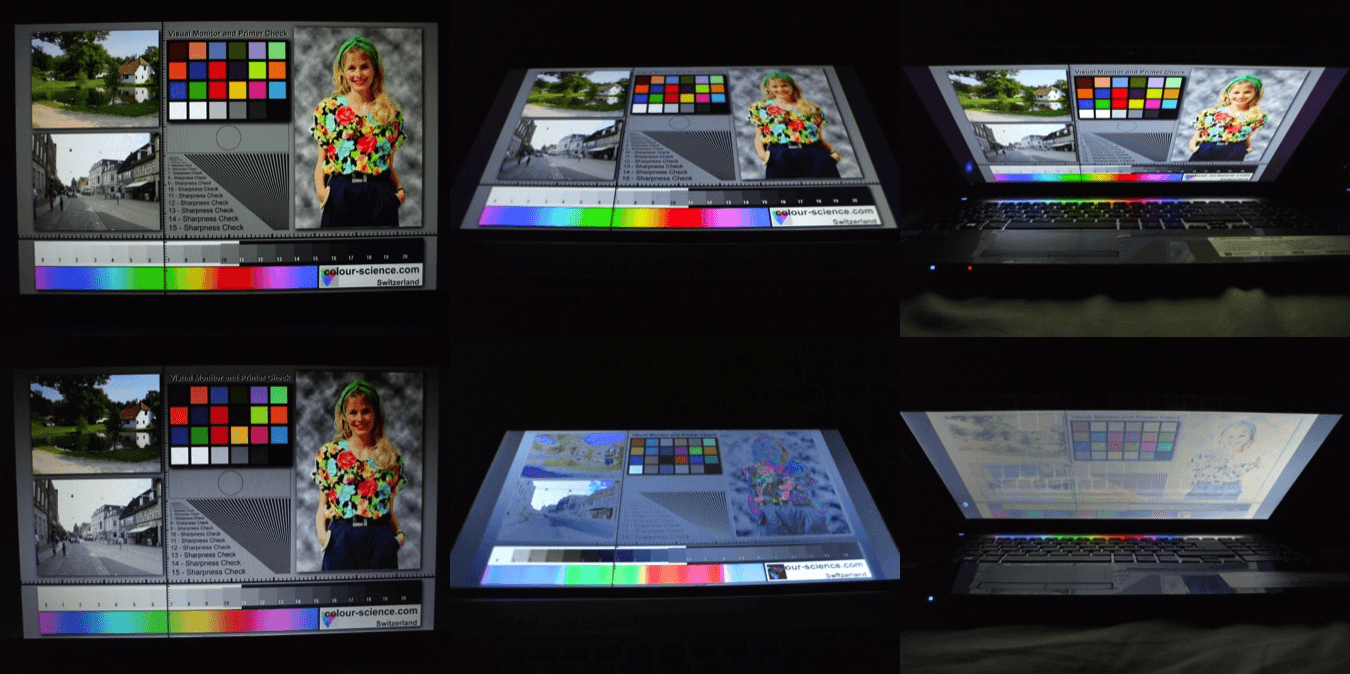 4.4 Display Devices: (LCD)
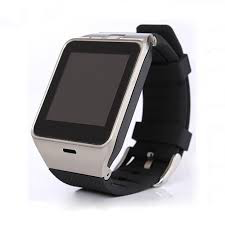 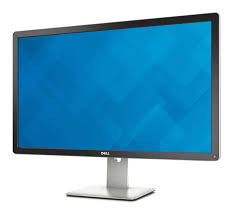 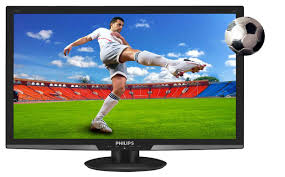 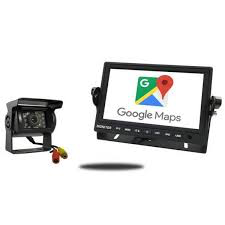 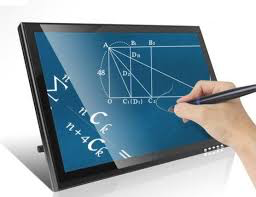 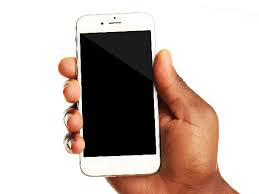 4.4 Display Devices: (Plasma)
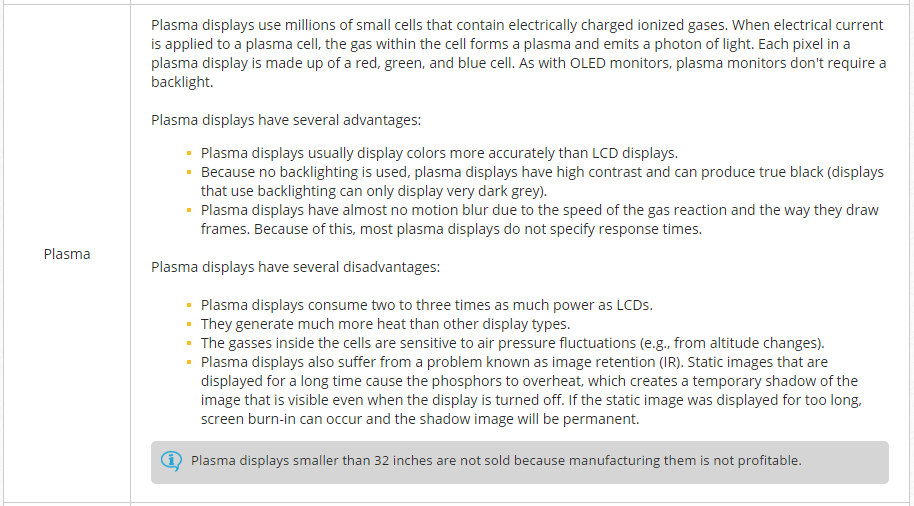 4.4 Display Devices: (OLED)
4.4 Display Devices: (Projector)
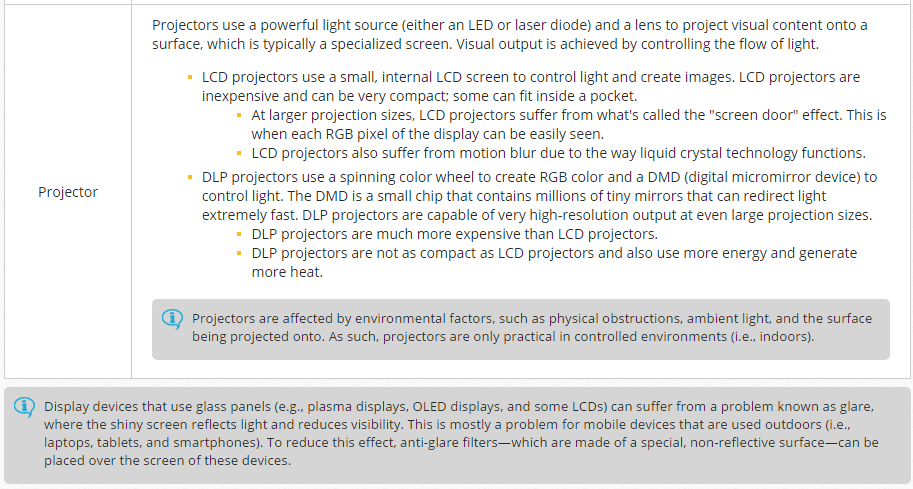 4.4 Display Specifications:
4.4 Display Specifications:
CIAT CIS101A
4.4 Display Specifications:
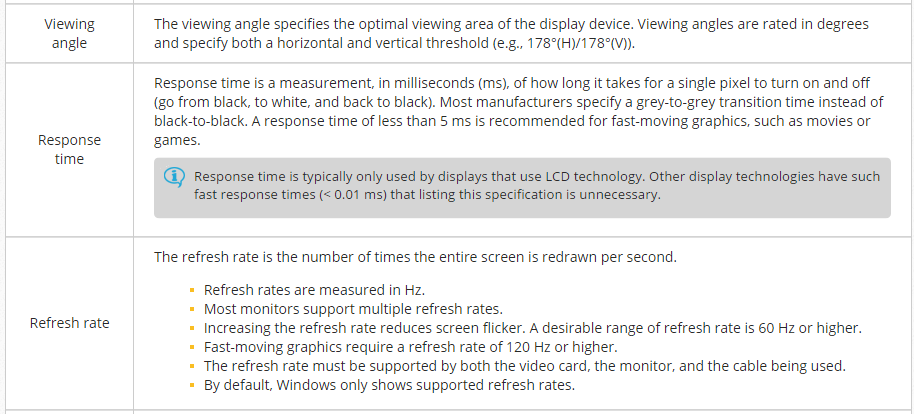 CIAT CIS101A
4.4 Display Specifications:
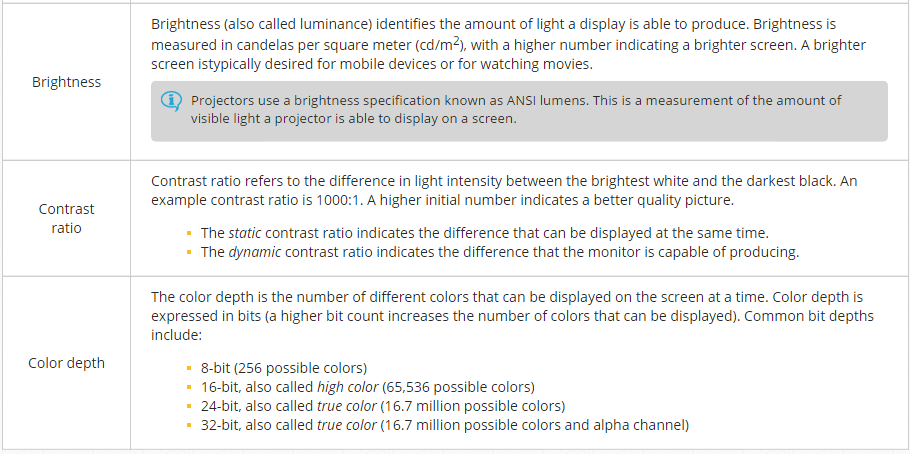 CIAT CIS101A
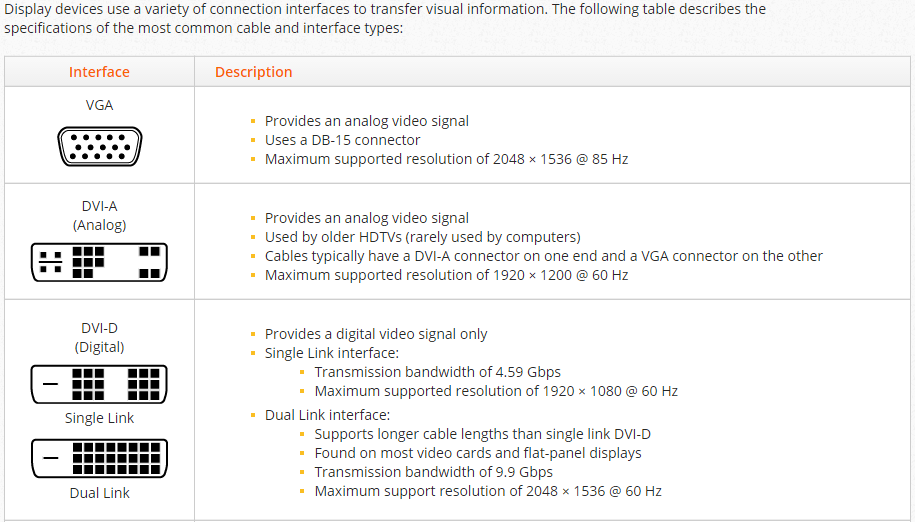 CIAT CIS101A
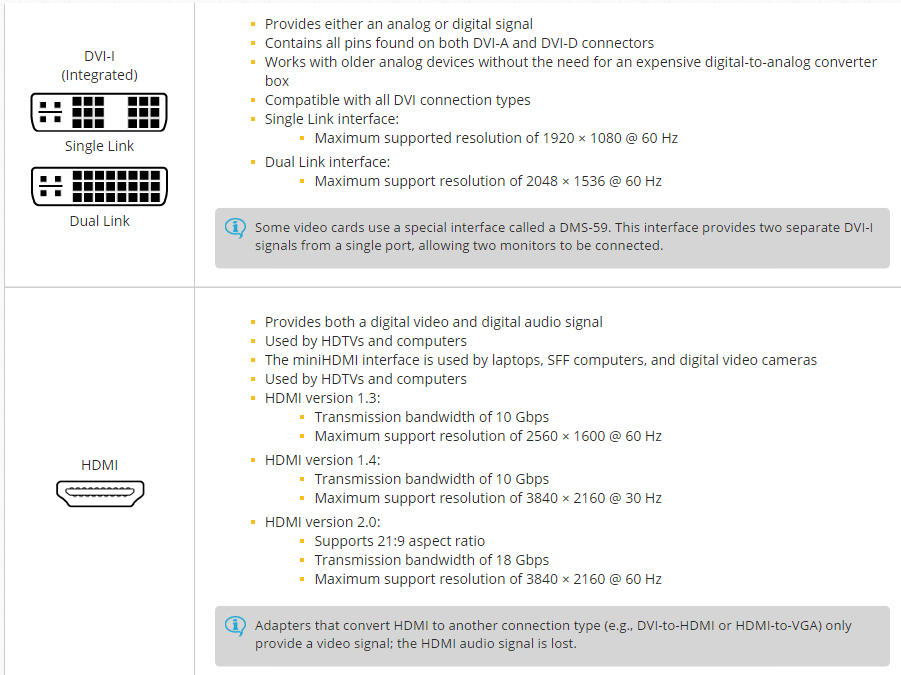 CIAT CIS101A
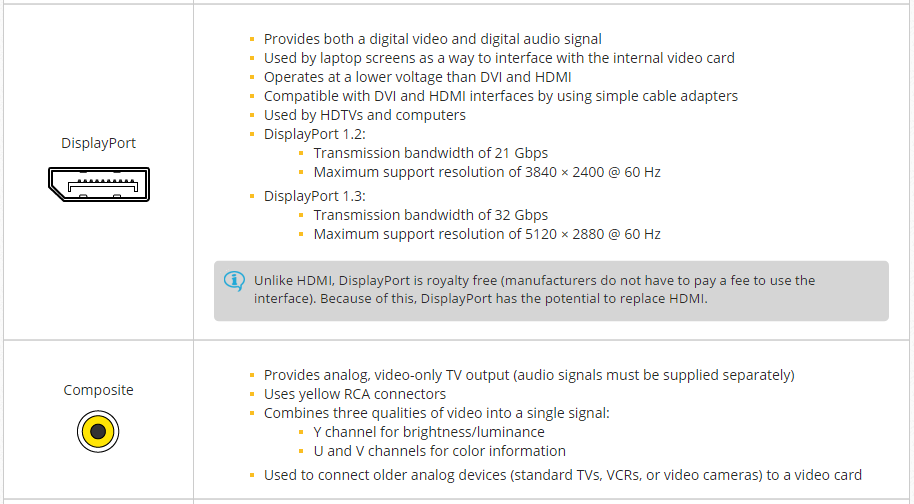 CIAT CIS101A
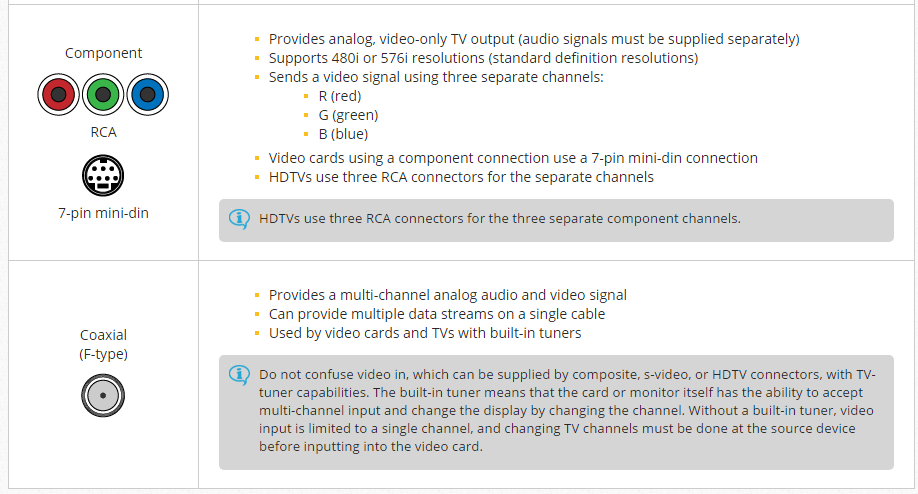 CIAT CIS101A
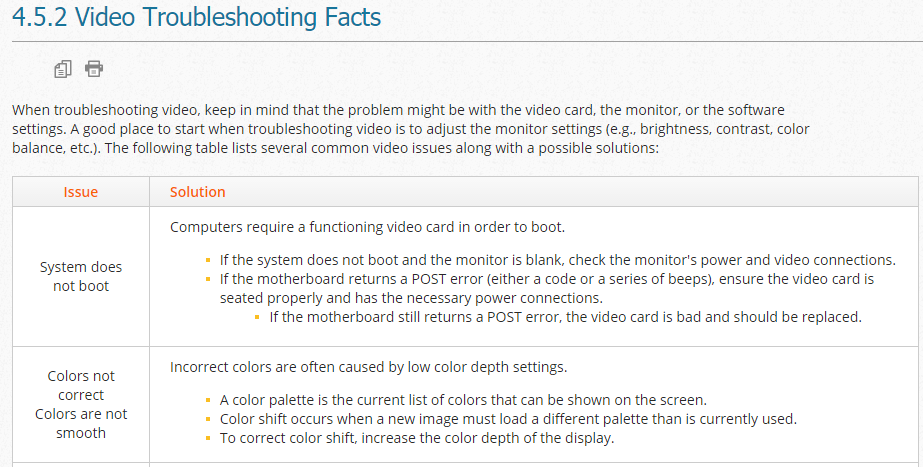 CIAT CIS101A
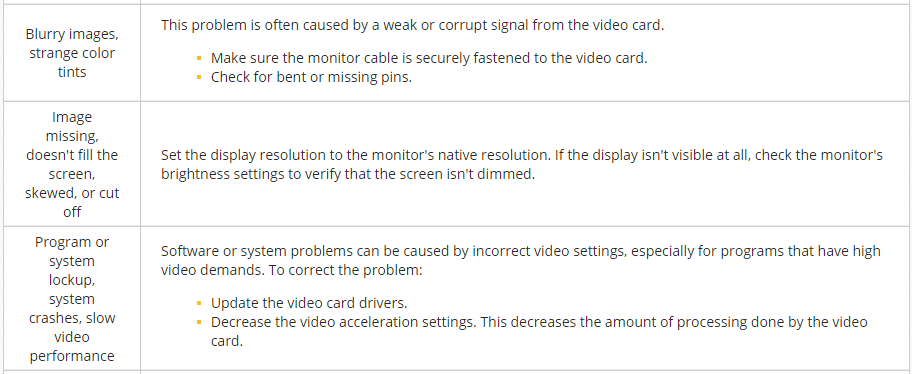 CIAT CIS101A
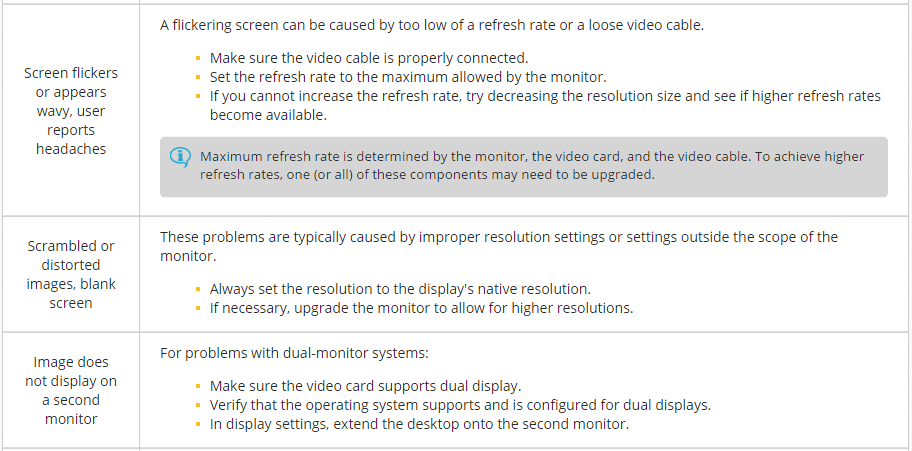 CIAT CIS101A
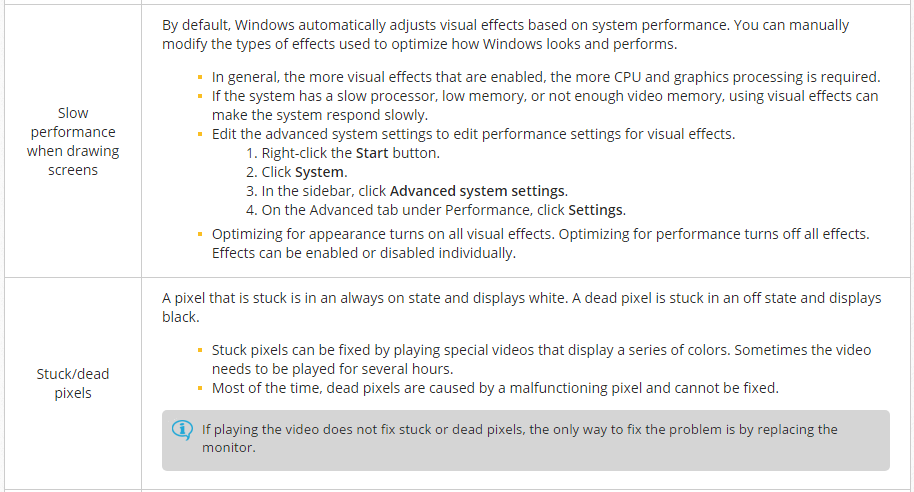 CIAT CIS101A
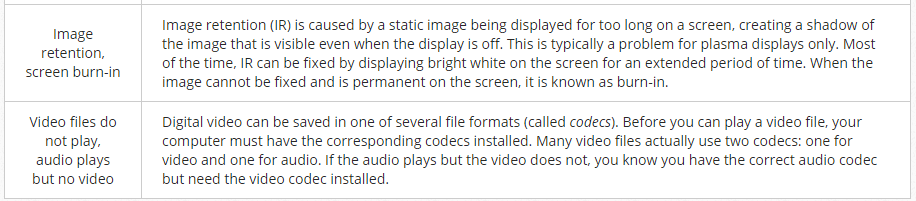 CIAT CIS101A
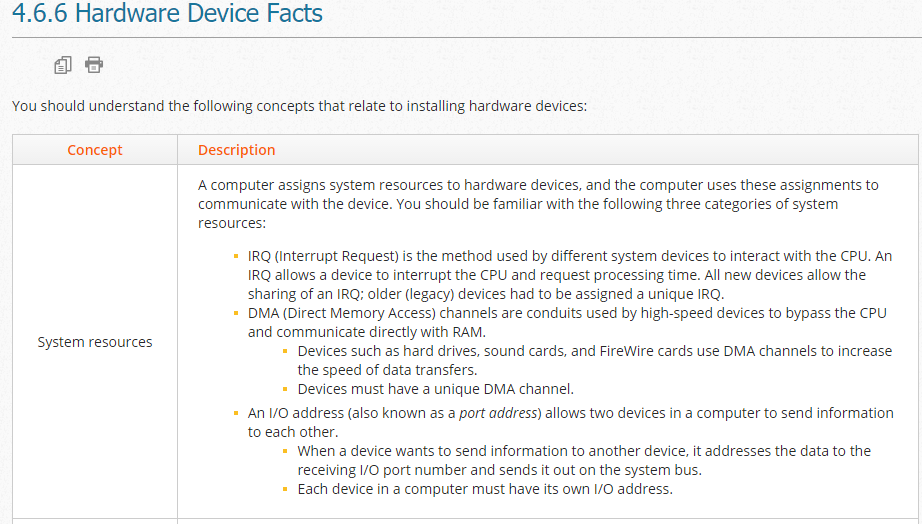 CIAT CIS101A
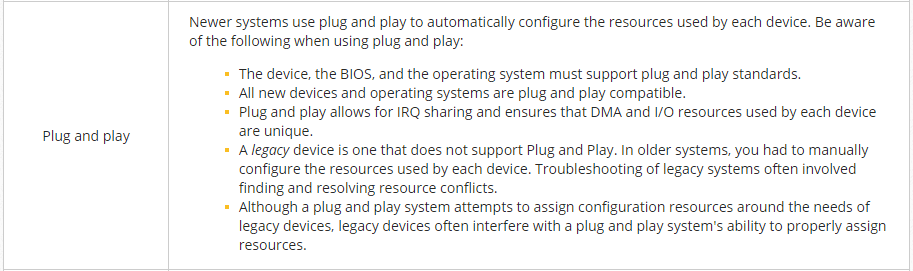 CIAT CIS101A
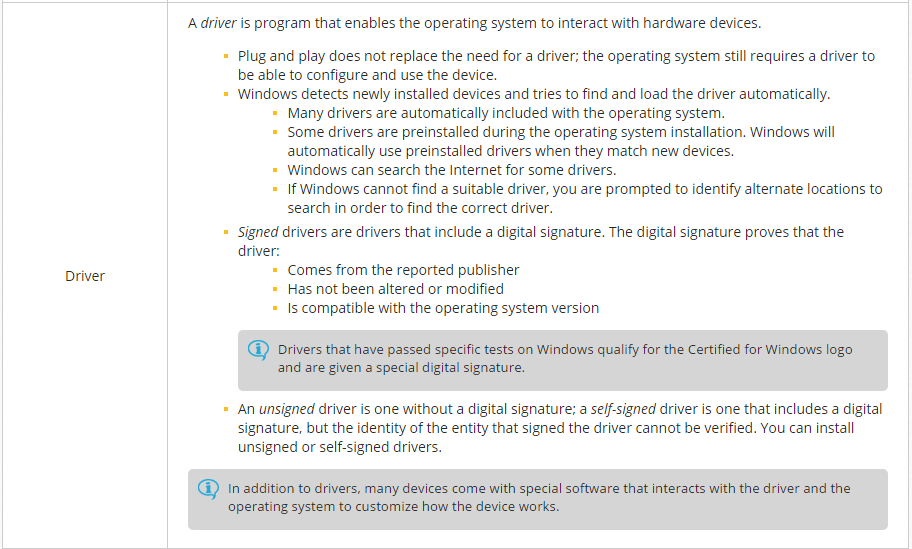 CIAT CIS101A
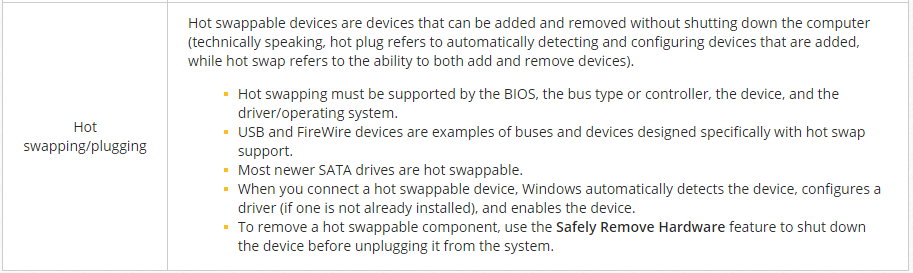 4.6.7 Device Driver Installation
4.6.7 Device Driver Installation
4.7.3 Device Troubleshooting
4.7.3 Device Troubleshooting
4.7.3 Device Troubleshooting
CIAT CIS101A
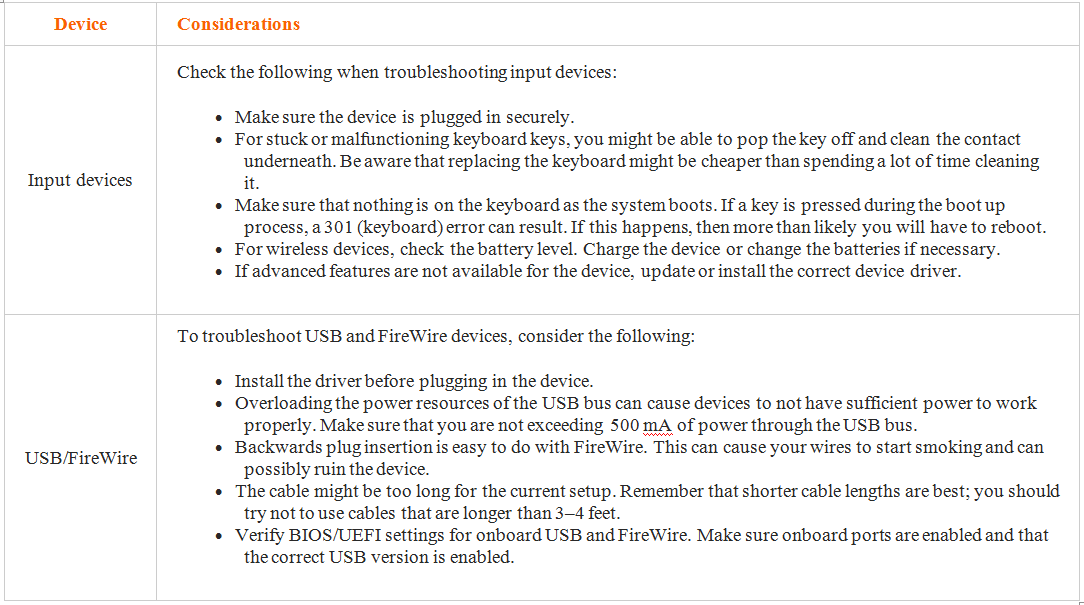 End of CIS101A Class Session 5
54